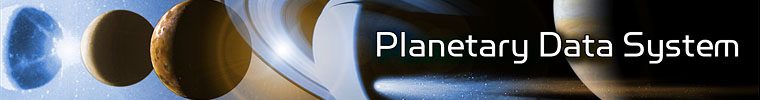 PDS4 Core Concepts
Tech Session

28 February 2011

Anne Raugh
1
PDS4 Core Concepts
Data formats
Products
Archive design
Labels
XML
Namespaces
XML Schema
2
PDS4 Core Concepts
Data Formats
Core Concepts – Data Formats
Arrays
A(i1,i2,i3)
In an array A(i1,i2,…,in), the elements are stored such that the in are contiguous, then the in-1, etc., down to the i1.
4
Core Concepts – Data Formats
Tables
Table with four fields and five records.
In a table, each record is stored contiguously starting with the first field of the first record, then the second, and so on to the last; then the first field of the second record, etc.
5
Core Concepts – Data Formats
Interleaving

Inserting some or all of the bytes of one data structure into the stream of bytes of another data structure.

Interleaving is prohibited in PDS4
6
Core Concepts – Data Formats
Parsable Byte Streams
Simple rules for parsing bytes into program data structures.  (Simple = no bit changes)

Plain text
XML 
CSV files

Generally used for documents.  PDS will designate acceptable parsing standards (internal or external).
7
Core Concepts – Data Formats
Encoded Byte Streams
Bytes must be processed according to some, probably external, standard to generate the desired information.
PDF
MP3
MPEG

Mainly used for complex documents and potentially for very high-order data products.  PDS will designate acceptable encoding standards.
8
Core Concepts – Data Formats
Note that in PDS4:
Documents = Data
Geometry = Data
Calibration = Data
That is, all these types of information are identified and labeled to the same level of detail as observational data.
9
PDS4 Core Concepts
Products
Core Concepts - Products
Digital Object
For the purposes of this discussion, a digital object is any sequence of bytes that is not an XML label.
So:
Data = Digital Object
11
Core Concepts - Products
Product
A product is a label plus all the digital objects that that label describes. 
Each label is in a file of its own (no other labels or digital objects).
A single file may contain more than one digital object.
A single digital object may not be split across files.
Each product has an identifier which is unique across URI space.
12
Core Concepts - Product
The PDS4 Registry Service tracks products.

Versioning is tracked at the product level.


PDS4 is product-oriented
13
PDS4 Core Concepts
Archive design
Core Concepts – Archive Design
Groups of similar (same general type, same origin) products are gathered into Collections.
Collections are organized into Bundles.
A large mission archive can be broken into separate bundles, if desired.

These are logical organizations that can (and most likely will) also be used as physical organizations.
15
Core Concepts – Archive Design
Collections contain closely related products. In general, all the products of a collection will have:
The same data format (image, table, document, …)
The same source (instrument, experiment, …)
The same processing history (reduction level, calibration, …)
The same purpose (calibration, geometry, documentation, …
16
Core Concepts – Archive Design
Bundles are used to organize related collections into manageable groups.  Bundles may group collections by any reasonable criteria, including:
Mission phases
Review schedules
Observing instrument
Development subcontractor 
Hardware limitations on total size
etc.
17
Core Concepts – Archive Design
Physically, a collection is:
A table of product member IDs, plus
A label that describes the table and provides documentation about the collection.

So a collection has the same form as a product, but restricted content.
18
Core Concepts – Archive Design
Physically, a bundle is:
A table of collection member IDs, plus
A label that describes the table and provides documentation about the bundle.

So a bundle has the same form as a product, but restricted content.
19
Core Concepts - Product
The PDS4 Registry Service tracks products.

Versioning is tracked at the product level.


PDS4 is product-oriented
20
PDS4 Core Concepts
Labels
Core Concepts – Labels
Wild Object
22
Core Concepts – Labels
Digital Object
Wild Object
23
Core Concepts – Labels
Digital Object
Structure Definition
24
Core Concepts – Labels
Base Interpretation
Digital Object
Structure Definition
25
Core Concepts – Labels
Extended Interpretation
Base Interpretation
Digital Object
Structure Definition
26
Core Concepts – Labels
Mission Documentation
Extended Interpretation
Base Interpretation
Digital Object
Structure Definition
27
Core Concepts – Labels
Node
Documentation
Mission Documentation
Extended Interpretation
Base Interpretation
Digital Object
Structure Definition
28
Core Concepts – Labels
PDS
Documentation
Node
Documentation
Mission Documentation
Extended Interpretation
Base Interpretation
Digital Object
Structure Definition
29
Core Concepts – Labels
Label
PDS
Documentation
Node
Documentation
Mission Documentation
Extended Interpretation
Base Interpretation
Digital Object
Structure Definition
30
Core Concepts – Labels
Product
Label
PDS
Documentation
Node
Documentation
Mission Documentation
Extended Interpretation
Base Interpretation
Digital Object
Structure Definition
31
PDS4 Core Concepts
XML
Core Concepts - XML
XML – eXtensible Markup Language
Defines parsing rules
W3C recommendation
Supported by 3rd-party and open source libraries
33
Core Concepts - XML
Here’s some XML:
<movie>
<title>Bedtime for Bonzo</title>
<firstRelease>1951</firstRelease>
<director>Frederick de Cordova</director>
<screenplayBy>Lou Breslow</screenplayBy>
<screenplayBy>Val Burton</screenplayBy>
<storyBy>Ted Berkman</storyBy>
<storyBy>Raphael Blau</storyBy>
<starring>Ronald Reagan</starring>
<starring>Diana Lynn</starring>
</movie>
34
Core Concepts - XML
Some XML Terminology
Tag: Anything inside “<>”, like <movie> or <title>
Closing tag: “</…>”, like </movie> or </title>
Content: Everything between the opening and closing tags (including other tags and their content).
Element: The opening and closing tags plus the content.
35
Core Concepts - XML
Some PDS4 Terminology
Attribute: An XML element that does not contain other XML elements (like title)
Class: An XML element that does contain other elements (like movie).  That is, a class is a collection of attributes (and possibly other classes).
Attributes and classes are defined in data dictionaries.
36
PDS4 Core Concepts
Namespaces
Core Concepts - Namespaces
A namespace establishes a context for definition. 
Two items with the same name but from different namespaces generally have different definitions.
For example, consider “title”.  This word will have a very different meaning in a movie namespace than it will in a car namespace.
38
Core Concepts - Namespaces
In PDS4, namespaces are used to delegate authority for creating attributes used in label documentation sections.
PDS will assign namespaces to data preparers (by mission, instrument, experiment, …)
Data preparers will have authority to create descriptive attributes and classes in their assigned namespace.
The contents of a single namespace are defined in the data dictionary for that namespace.
Node-level attributes and classes will be defined in node-level namespaces (and thus node-level dictionaries).
39
Core Concepts - Namespaces
In XML, namespaces are prefixed to the tag name:
<movie:title>…</movie:title>
<car:title>…</car:title>
More accurately, the prefix is nearly always an abbreviation for the full namespace identifier, which is defined at the opening of the XML document and takes the form of a URI.  Typical PDS4 namespaces will look like this:
http://pds.nasa.gov/schema/pds4/node/sbn
which is why they are normally abbreviated.
40
PDS4 Core Concepts
XML Schema
Core Concepts – XML Schema
The XML standard only defines syntax; it does not define any tags.
A schema can be used to define tags and constraint their content.
XML Schema is an XML-based schema language that provides the sort of capabilities we want for PDS4 labels (and quite a bit more).
42
Core Concepts – XML Schema
Some useful XML Schema capabilities:
Defining data types
Creating standard value lists
Constraining extrema
Namespace support
Designating required and optional attributes
In addition there are commercial and open source tools to support creating XML Schema files and using them to create and validate XML documents (like PDS4 labels).
43
Core Concepts – XML Schema
In PDS4, XML Schema documents will be used for:
Creating one-off labels
Defining/constraining label content across a collection
Holding data dictionary information needed for label validation
Defining interface formats between system elements
44
Core Concepts – XML Schema
Creating one-off labels
Start with template schema from the PDS library.
Use it with an XML-aware editor to create a blank XML label.
Fill in the blanks.
Validate the resulting XML against the template schema.
45
Core Concepts – XML Schema
Defining/Constraining Label Content Across a Collection
Start with generic schema from PDS library.
Node edits schema to reflect design decisions already made; inserts node classes.
Mission inserts mission classes.
XML-aware editor is used to generate a template for pipeline use.
Edited schema is used to validate output labels.
46
Core Concepts – XML Schema
Holding Data Dictionary Information
Data dictionary information (attributes and classes) resides in an integrated database.
Individual namespaces will be dumped to separate schema files.
The namespace schema files are directly referenced by the XML label files.
XML validators compare the use of the attributes and classes in the XML file to the definitions in the schema files.
47
Core Concepts – XML Schema
Defining Interface Formats
An XML schema defines the tags used for input/output.
The schema can be used in an XML-aware tool, like an editor, to generate a template XML file.
XML input can be validated against the schema prior to attempting processing.
48
PDS4 Core Concepts
Questions?
Backup
50